ISCHEMIC HEART DISEASE
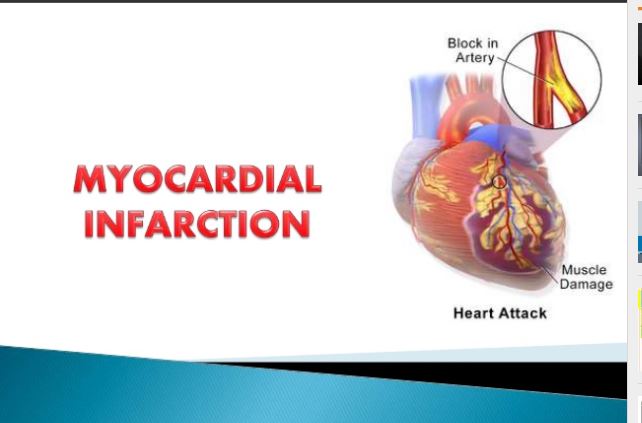 Dr.V.Shanthi,
Associate Professor,  Pathology
Sri Venkateswara Institute of Medical Sciences
Trupathi
ISCHEMIC HEART DISEASE (IHD)
IHD  represents a group of pathophysiologically related syndromes resulting from myocardial ischemia – an imbalance between myocardial supply (perfusion) and cardiac demand for oxygenated blood
90% of cases – due to atherosclerotic lesion in coronary arteries
Other causes – cardiac emboli, myocardial vessel inflammation or vascular spasm
ISCHEMIC HEART DISEASE (IHD)Etiopathogenesis
Etiology of IHD has been categorized into 
Coronary atherosclerosis
Superadded changes in coronary atherosclerosis
Non-atherosclerotic causes
ISCHEMIC HEART DISEASE (IHD)Etiopathogenesis - Coronary atherosclerosis
90% cases of IHD 
Etiology, pathogenesis and morphologic features of atheroclerosis
Distribution 
Can occur in one or more of the three major coronary arteries
Highest incidence is in anterior descending branches of left coronary
Next in decreasing frequency is right coronary artery and circumflex branches of left coronary artery
Location – area of severest involvement is about 3 to 4 cm from the coronary ostia and at or near the bifurcation of arteries
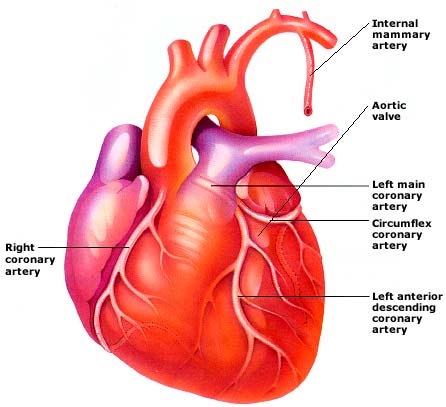 ISCHEMIC HEART DISEASE (IHD)Etiopathogenesis
Superadded changes in atherosclerosis
Acute coronary syndromes including acute MI, unstable angina and sudden ischemic death are due to superadded changes in pre existing atherosclerotic plaque
These changes are
Acute changes in ahtheromatous plaque
Coronary artery thrombosis
Local platelet aggregation and coronary spasm
ISCHEMIC HEART DISEASE (IHD)Etiopathogenesis
Superadded changes in atherosclerosis
Acute changes in ahtheromatous plaque – 
hemorrhage, fissuring or ulceration resulting in thrombosis and embolization of atheromatous debris
Coronary artery thrombosis
Ulcerationof fixed chronic atheromatous plaque leads to initiation of thrombosis as the lipid core of the plaque is highly thrombogenic
 small fragments of thrombotic material embolizes to terminal branches causing microinfarcts of myocardium
Local platelet aggregation and coronary spasm
Platelet aggregates on atheromatous plaque short of forming thrombus
These platelet aggregates release vasospasmic mediators such as thromboxane A2 causing vasospasm of already existing atherosclerotic plaque
ISCHEMIC HEART DISEASE (IHD)Etiopathogenesis
Non-atherosclerotic causes
Vasospasm
Stenosis of coronary ostia- in conditions like aortic atherosclerotic plaque encroaching on opening of coronary ostia or extension of syphilitic aortitis
Arteritis – as in rheumatic arteritis, poly arteritis nodosa, thromboangitis obliterans, or other bacterial infection
Embolism – emboli from else where in the body may occlude coronary arteries and their branches
ISCHEMIC HEART DISEASE (IHD)Etiopathogenesis
Non-atherosclerotic causes
Thrombotic diseases – conditions with hypercoagulability of blood such as in shock, polycythemia vera, sickle cell anemia and thrombotic thrombocytopenic purpura
Trauma 
Aneurysm – 
dissecting aneurysm of the aorta into the coronary artery may produce thrombotic coronary occlusion
Rarely congenital, mycotic and syphilitic aneurysms may occur in coronary arteries
Compression – from outside by primary or secondary tumors of the heart may result in occlusion
Etiopathogenesis of IHD
Superadded changes in coronary atherosclerotic plaque
Coronary atherosclerosis
Non-atherosclerotic causes
Acute changes in plaque
 Coronary artery thrombosis
 Local platelet aggregation
Vasospasm
 Stenosis of coronary ostia
 Arteritis
 Embolism
 Thrombotic diseases
 Trauma
 Aneurysms
 Compression
ISCHEMIC HEART DISEASE
IHD can present as one of the following clinical syndrome
Myocardial ischemia – Ischemia            Cardiac necrosis
Angina pectoris(Chest pain) – Ischemia does not cause infarction but symptoms   infarction risk 
Chronic IHD with heart failure
Sudden cardiac death
ANGINA PECTORIS
Transient myocardial ischemia that is insufficient to induce myocyte necrosis
Characterized by paroxysmal and usually recurrent attacks of substernal or precordial chest discomfort with or without physical exertion
Caused by ischemic induced release of Adenosine, bradykinin, and other molecules that stimulate sympathetic and vagal afferent nerves 
Types : 
Stable angina
Prinzmetal or variant angina 
Unstable angina
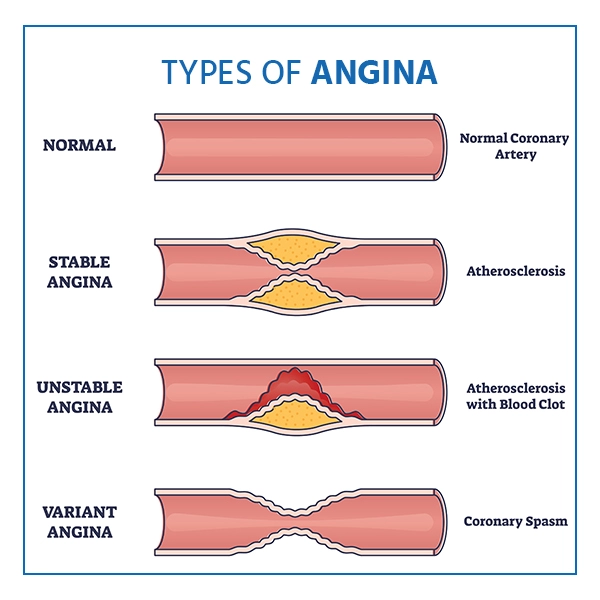 ANGINA PECTORISStable (typical) angina
Most common
Imbalance in coronary perfusion (chronic stenosing coronary atherosclerosis) and  myocardial demand
Most common cause is atherosclerosis – demand is normal but supply is reduced 
Other causes can be 
Hypertension  
Hypertrophy 
  sometimes – increased demand and decreased supply
Increased demand but normal supply
ANGINA PECTORISStable (typical) angina
Produced by - Physical activity, emotional excitement or psychological stress (not at rest)
Presents as - Deep, poorly localized pressure, squeezing, or burning sensation (like indigestion), but unusually as pain
ST segment depression- less than1mm
Relieved with rest/ vasodilators
ANGINA PECTORISPrinzmetal variant angina
Uncommon 
Intermittent coronary artery vasospasm at rest with or without atherosclerosis
Episodic myocardial ischemia
Caused by coronary artery spasm
Not related to physical activity
ST segment elevation
Responds promptly to vasodilators
Pathogenesis
Platelets within the trombus
Endothelium
Increased Thrombaxane A2
Endothelin
vasoconstriction
Prinzmetal angina
ANGINA PECTORISUnstable or crescendo angina
Prolonged, or severe angina or chest discomfort for > 20 minutes with minimal exertion or even at rest 
Multivessel coronary artery disease with disrupted atherosclerotic plaque causing superimposed partial thrombosis and possibly embolization or vasospasm
Frank pain, precipitated by progressively lower levels of physical activity or even at rest
Evidence of myocardial necrosis
High risk of acute MI
Ischemic heart disease
Transient coronary ischemia
Coronary thrombosis
Myocardial infarction
Angina pectoris
Atherosclerosis and exertion
Acute vasospasm
Variant  angina
Typical angina
Disrupted plaque and multivessel involvement
Unstable  angina
Stable angina
MYOCARDIAL ISCHEMIA
Referred to as “Heart attack” due to death of cardiac muscle due to prolonged severe ischemia
Can occur at any age- 10% of MI occur in people younger than 40 years and 45% in younger than 65 years
Risk increases with age as there is increased incidence of risk factors
Males are more affected than females in middle age
In elderly age – both are equally affected
MYOCARDIAL ISCHEMIAPATHOGENESIS
MI is caused by 
Coronary atherosclerosis 
Coronary emboli  - from left atrium in association with atrial fibrillation, vegetations of infective endocarditis, intracardiac prosthetic material, paradoxical emboli from the right side of the heart or the peripheral veins
Intramural coronary vessel disorders – vasculitis, amyloid deposition in vessel wall, sickle cell disease or lowered systemic blood pressure
Vasospasm – with or without atherosclerosis in association with platelet aggregation or in cocaine abuse
CONSEQUENCES OF MYOCARDIAL ISCHEMIA
Ischemia
Cessation of aerobic metabolism
Inadequate production of ATP and Creatinine phosphate
Accumulation of Lactic acid
Decrease in myocardial contractility
Heart failure
Myocyte death
TIME OF ONSET OF EVENTS IN IHD
CONSEQUENCES OF MYOCARDIAL ISCHEMIAUltra structural changes
Reversible changes occur with in 60 seconds
Myofibrillar relaxation
Glycogen depletion
Cell and mitochondrial swelling

Irreversible changes occur if ischemia lasts for 20 to 40 minutes or more – necrosis of cardiac myocyte
MYOCARDIAL ISCHEMIA
Myocardial perfusion is from epicardium to endocardium
Ischemic changes are more pronounced in subendocardium
With increase of ischemia, ischemic cell death occurs in entire thickness of myocardium
Half thickness of myocardium undergoes necrosis in  - 2hours
Full thickness / transmural necrosis in – 6 hours
MYOCARDIAL ISCHEMIA
MYOCARDIAL ISCHEMIA
Location size and specific morphologic features of acute MI depends upon
Location, severity and rate of development of coronary obstruction
Size of vascular bed perfused by obstructed vessel
Duration of occlusion
Metabolic or oxygen needs of myocardium at risk
Extent of collateral blood vessels
Other factors such as cardiac rate, blood oxygenation etc
MYOCARDIAL ISCHEMIA
Common Location of infarcts
Most commonly located in left ventricle
Atrial infarcts are more common in right atrium. Left atrium is protected due to the supply of oxygenated blood to left atrium
Region of infarction depends upon the obstructed coronary artery
Stenosis of anterior descending artery – 
Most common (40-50%). Region infarcted – apex and anterior 2/3rd of interventricular septum
Stenosis of right coronary artery 
Next in frequency (30 -40%). Region infarcted – posterior part of left ventricel and posterior 1/3rd of interventricuular septum
Stenosis of left circumflex coronary artery
Less frequent (15-20%). Region infarcted – lateral wall of left venrticle
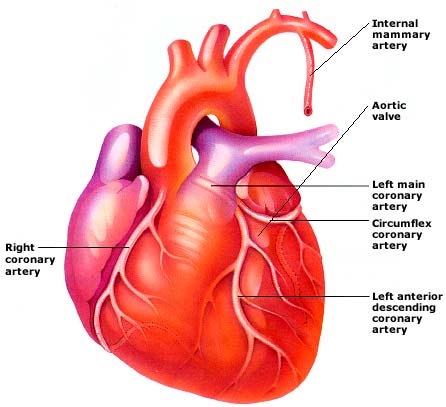 PATTERNS OF INFARCTION
Transmural – Necrosis involves full thickness of cardiac wall

Subendocardial – Necrosis involves the least perfused area  subendocardial region – inner 1/3rd of ventricular wall (caused by plaque disruption followed by coronary thrombus or in shock)

Multifocal microinfarction – occurs when smaller intramural vessels are involved  microembolization, vasculitis, vasospasm
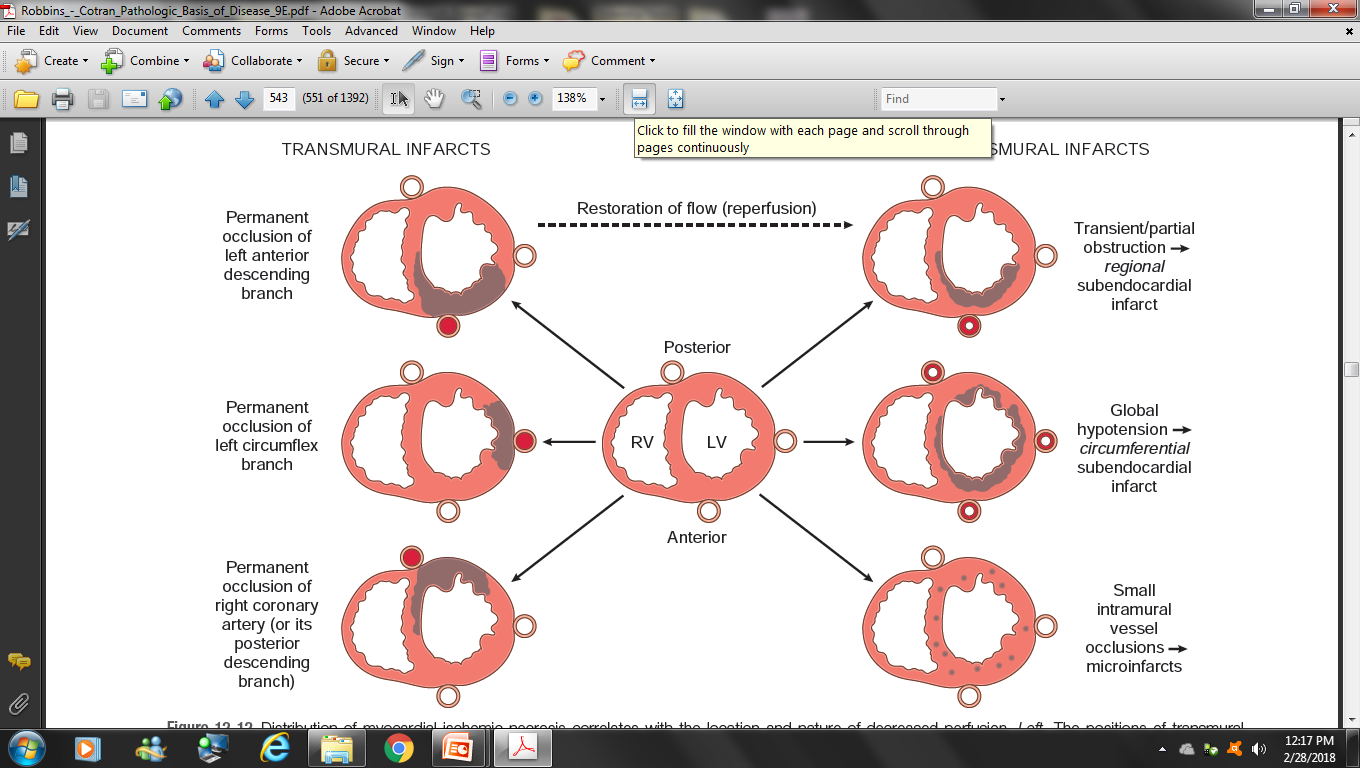 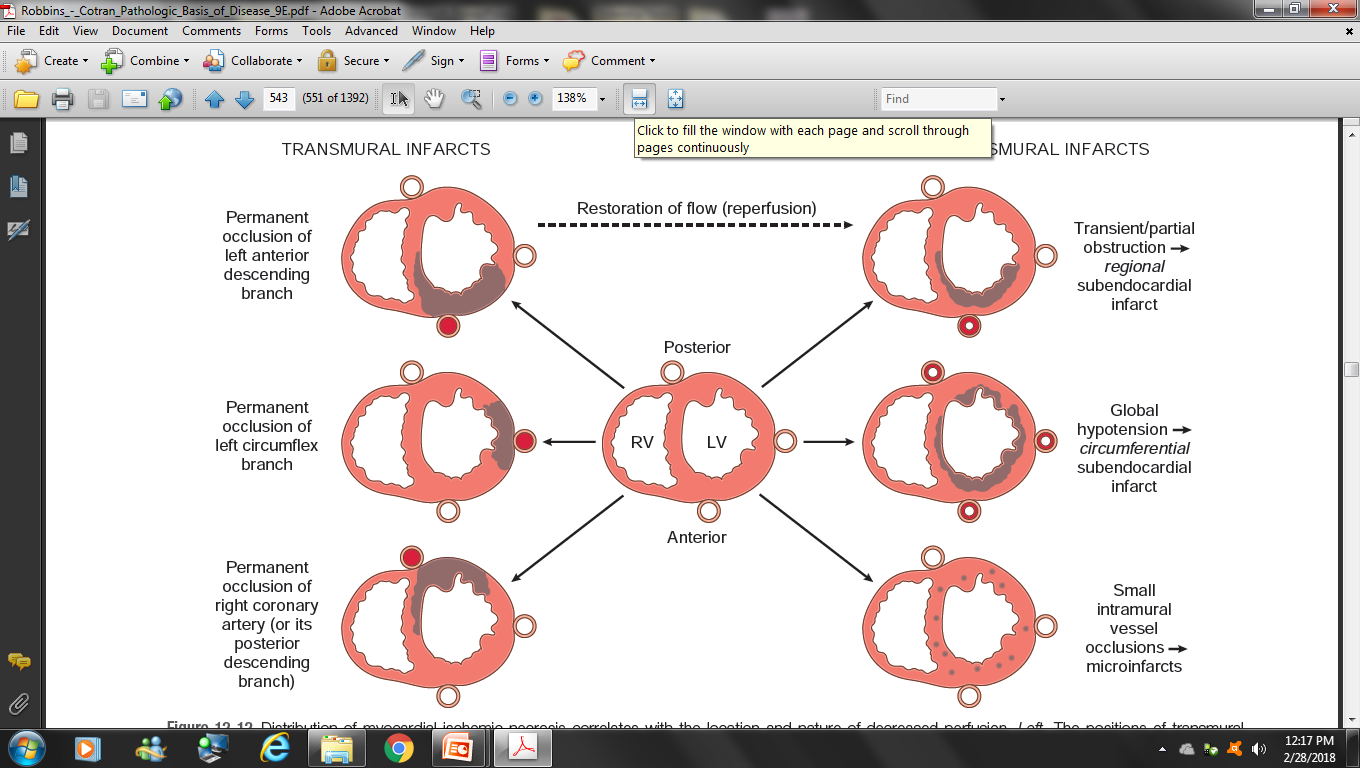 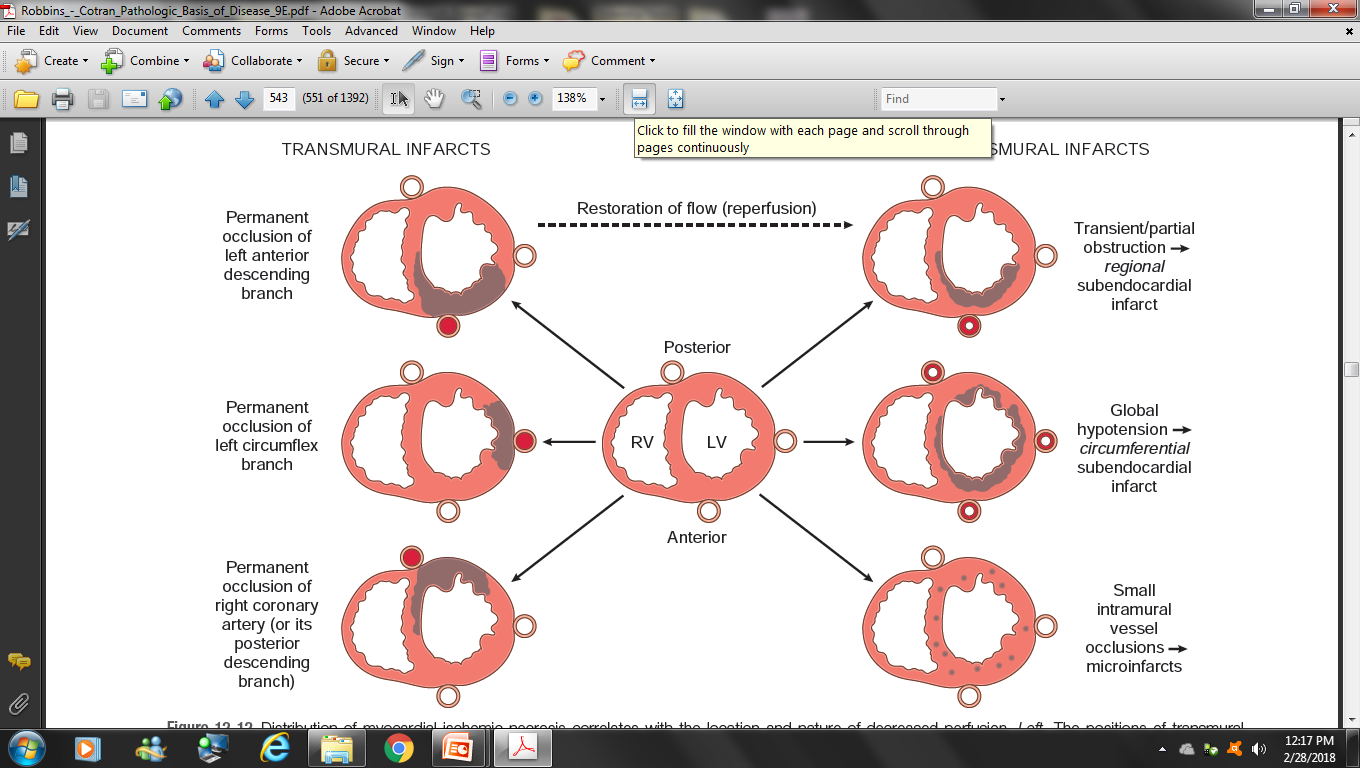 PATTERNS OF INFARCTION
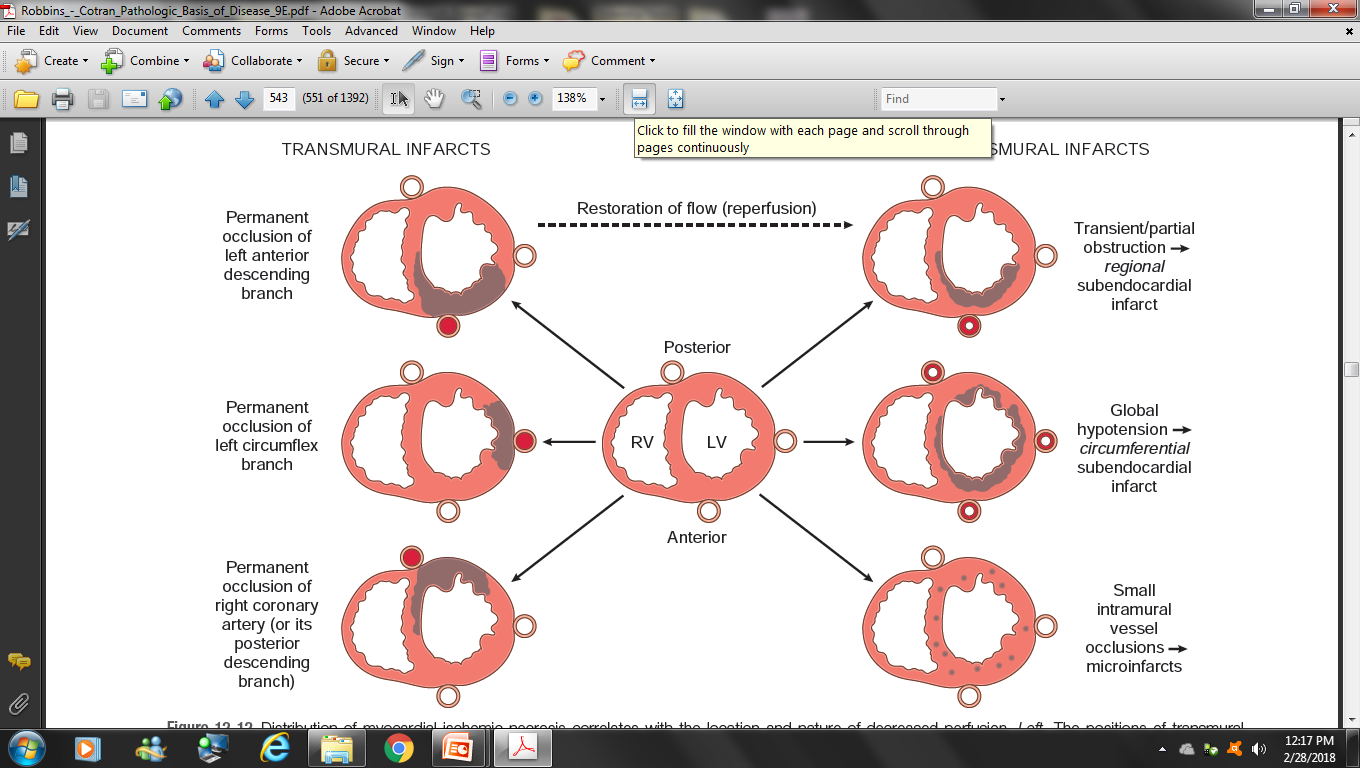 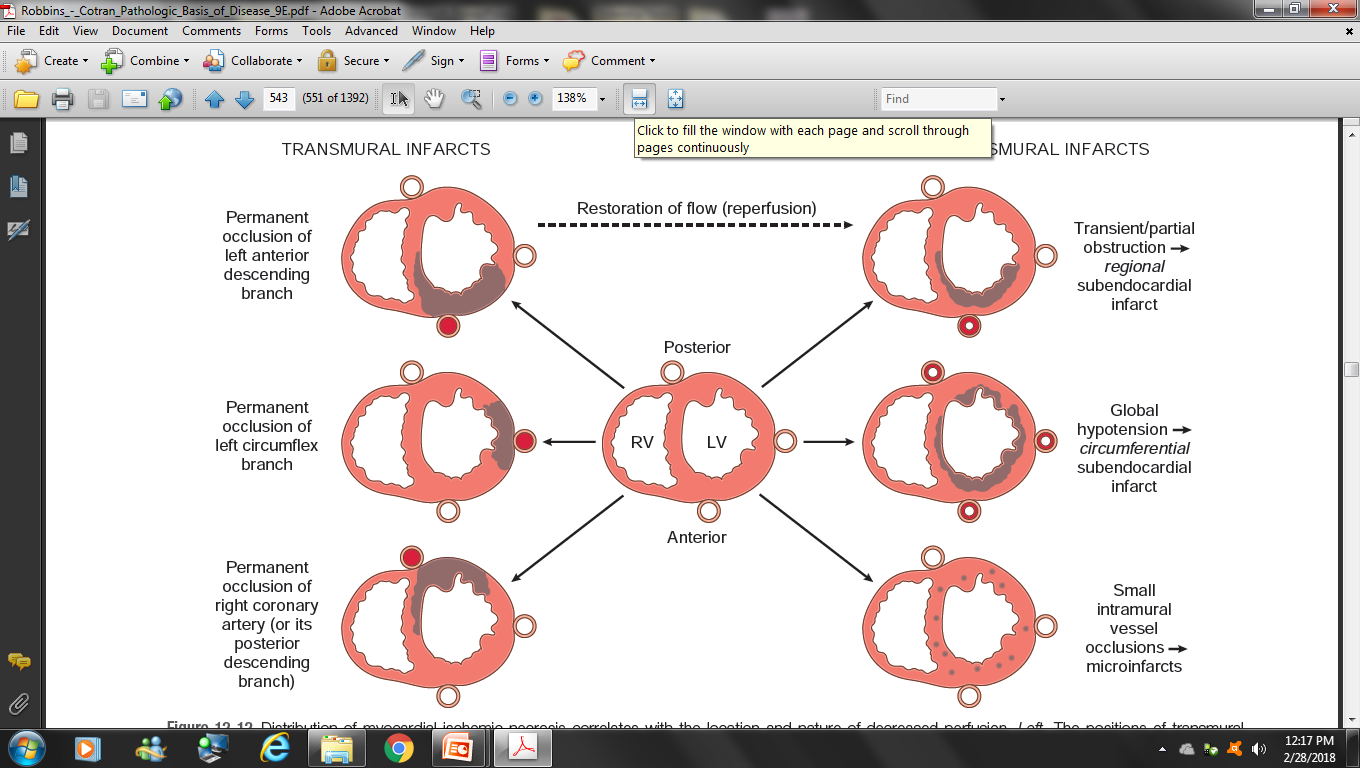 TRANSMURAL             SUBENDOCARDIAL                  MULTIFOCAL 
 INFARCTION                    INFARCTION                MICROINFARCTION
Transmural infarcts – ST segment elevation on ECG and
 hence termed – STEMI
Other infarcts – no ST segment elevation  NSTEMI
MORPHOLOGY OF MI
Development of Gross and Microscopic features depends on the survival of the patients post MI

Gross changes - < 4 hrs, Not apparent
Microscopic changes - < 4 hrs, not significant
MORPHOLOGY OF MI
MORPHOLOGY OF MI
MORPHOLOGY OF MI
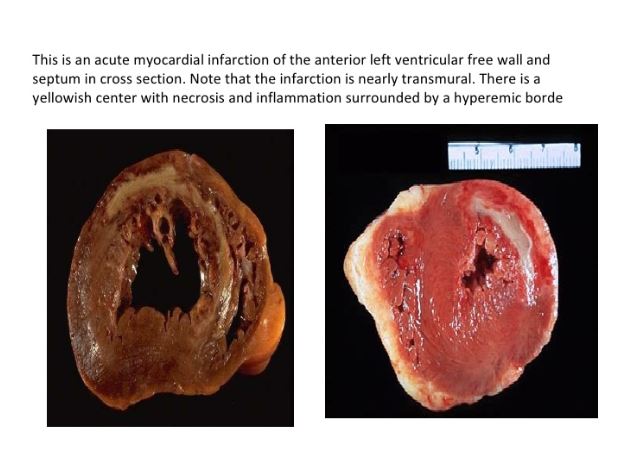 Trans mural infarct with yellowish necrotic centre and surrounding hyperemic border
MORPHOLOGY OF MI
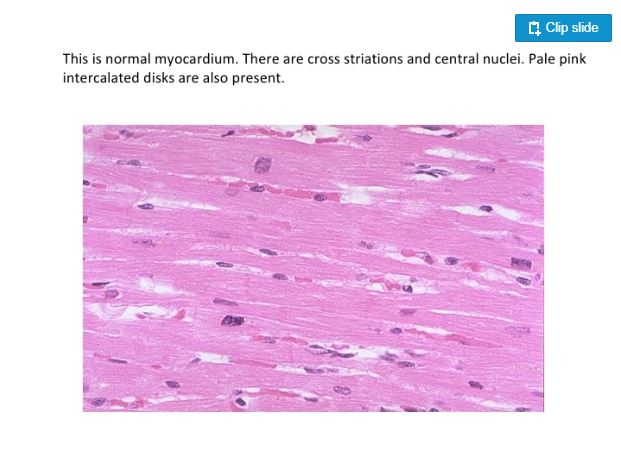 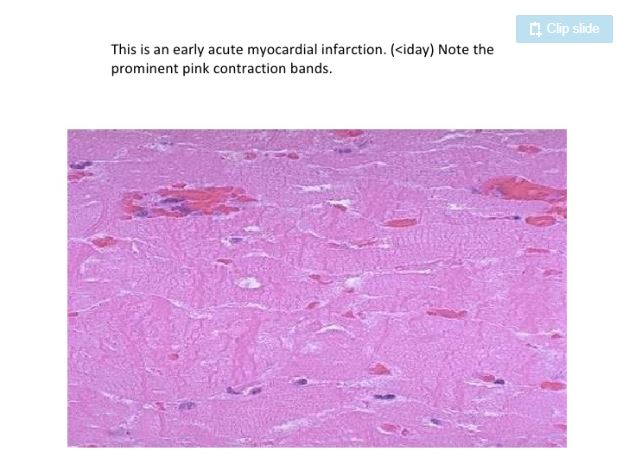 Normal myocardium with Cross striations and central nuclei
Acute MI. Prominent pink contraction bands are seen
MORPHOLOGY OF MI
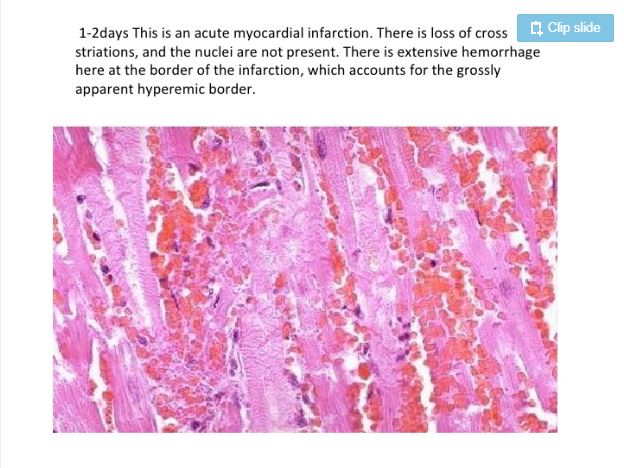 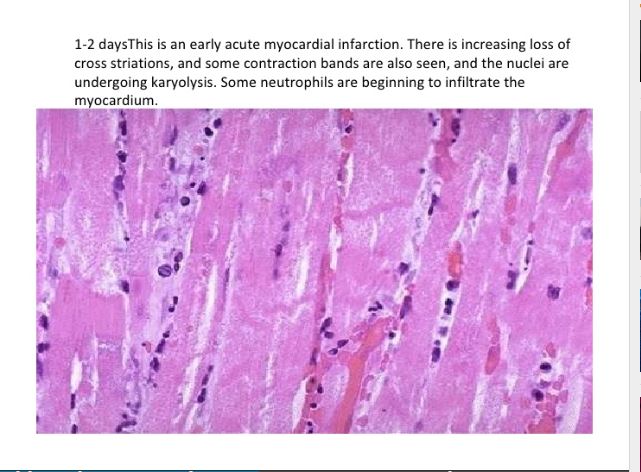 Early acute MI: increasing loss of cross striations and nuclei undergoing karyolysis. Some neutrophilic infiltrate is seen
Early acute MI: near the hyperemic border
MORPHOLOGY OF MI
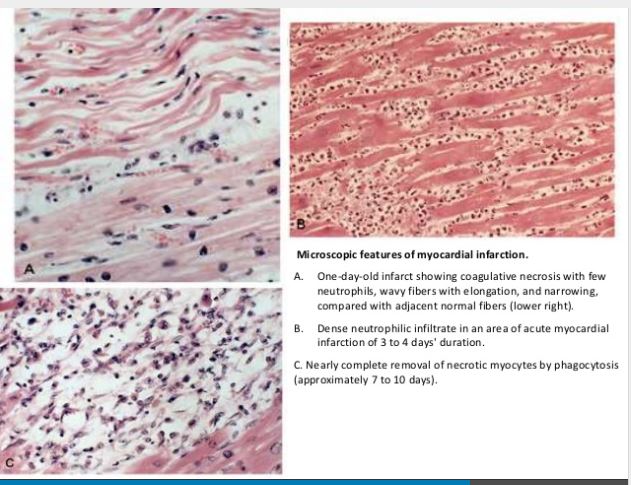 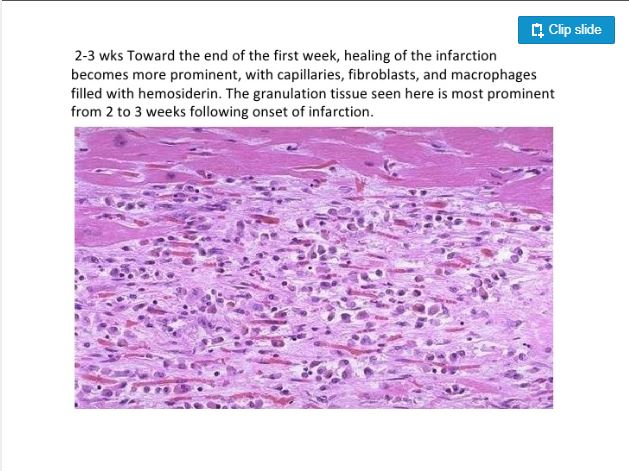 MORPHOLOGY OF MI
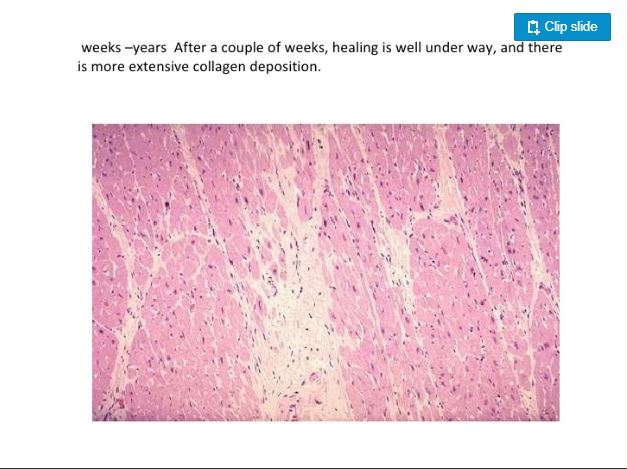 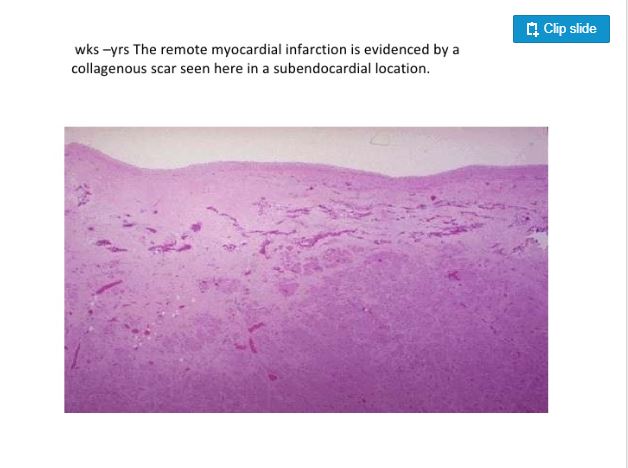 INFARCT MODIFICATION BY REPERFUSION
Reperfusion is the restoration of blood flow to ischemic myocardium threatened by infarction

This is done to : 
   - Restore cardiac muscle at risk
   - Limit the infarct size

Done by - Thrombolysis, angioplasty, stent placement, Coronary Atery Bypass Graft (CABG) surgery
INFARCT MODIFICATION BY REPERFUSION
Though the reperfusion is beneficial, can trigger deleterious complications- arrhythmias
Reperfusion injury can is mediated by
Oxidative stress
Calcium overload
Inflammatory cells recruited after reperfusion
Swelling of endothelial cells can occlude the capillaries causing further damage
DIAGNOSIS
Clinical features
Laboratory tests
ECG findings
CLINICAL FEATURES
Rapid, weak pulse and profuse sweating
Chest pain- Crushing, stabing, squeezing pain
Nausea & vomiting
Left upper arm pain
Dyspnoea  due to impaired contractility of ischemic myocardium with resultant pulmonary congestion and edema
10% – 15% - asymptomatic
LABORATORY INVESTIGATIONS
Diagnosis is based on blood levels of proteins that are leaked out from irreversibly damaged myocyte
These molecules include -
Cardiac specific troponins T and I (cTnT & cTnI)
MB fraction of creatine kinase (CK-MB)
Lactate Dehydrogenase (LDH)
Myoglobin
LABORATORY INVESTIGATIONS
Cardiac-specific troponins (cTn)
Most sensitive & specific biomarkers of MI
Troponins – regulate calcium mediated contraction of cardiac and skeletal muscle  
Cardiac troponin T (cTnT) & Cardiac troponin I (cTnI)
Not found in the blood normally
Post MI - begin to rise at 3-12 hours
cTnT levels peak - 12-48 hours
cTnI levels peak -  24 hours
LABORATORY INVESTIGATIONS
Creatine kinase
Enzyme present in brain, myocardium and skeletal muscle
It is a dimer composed of two isoforms designated as “M” and “B”.
MM homodimer – in cardiac muscle and skeletal muscle
BB homodimer – in brain, lung and many other tissues
MB heterodimer – in cardiac muscle (lesser amount in skeletal muscle)
MB form of  creatine kinase is sensitive but not specifc
LABORATORY INVESTIGATIONS
Creatine kinase (CK)
Rises within 3-12 hrs of onset of MI, 
Peaks in approximately  24 hrs
Returns to normal by 72 hrs
But elevated Troponin levels persists for approximately 7 to 10 days after acute MI
LABORATORY INVESTIGATIONS
Summary
Time of elevation of CKMB, cTnt and cTnI  -  3 to12 hours
CKMB and cTnI peaks at 24 hours
Returns to normal
CKMB – 48  - 72hours
cTnI  -  5 to 10 days
cTnT – 5 to 14 days
LABORATORY INVESTIGATIONS
Lactate dehydrogenase (LDH) 
Lacks sensitivity
Enzyme is present in various tissues – myocardium, skeletal muscle, kidneys, liver, lungs and red blood cells
It has 2 forms LDH 1 & 2
LDH 1 – more myocardial specific
LDH1:LDH2 > 1  --- Indicates MI
LDH peaks in 3 days and persists for 4 to 7 days
LABORATORY INVESTIGATIONS
Myoglobin
First marker to be elevated after MI
Lacks cardiac specificity 
Excreted rapidly in urine
Its levels return to normal within 24 hrs post acute MI
ENZYME MARKERS OF MI
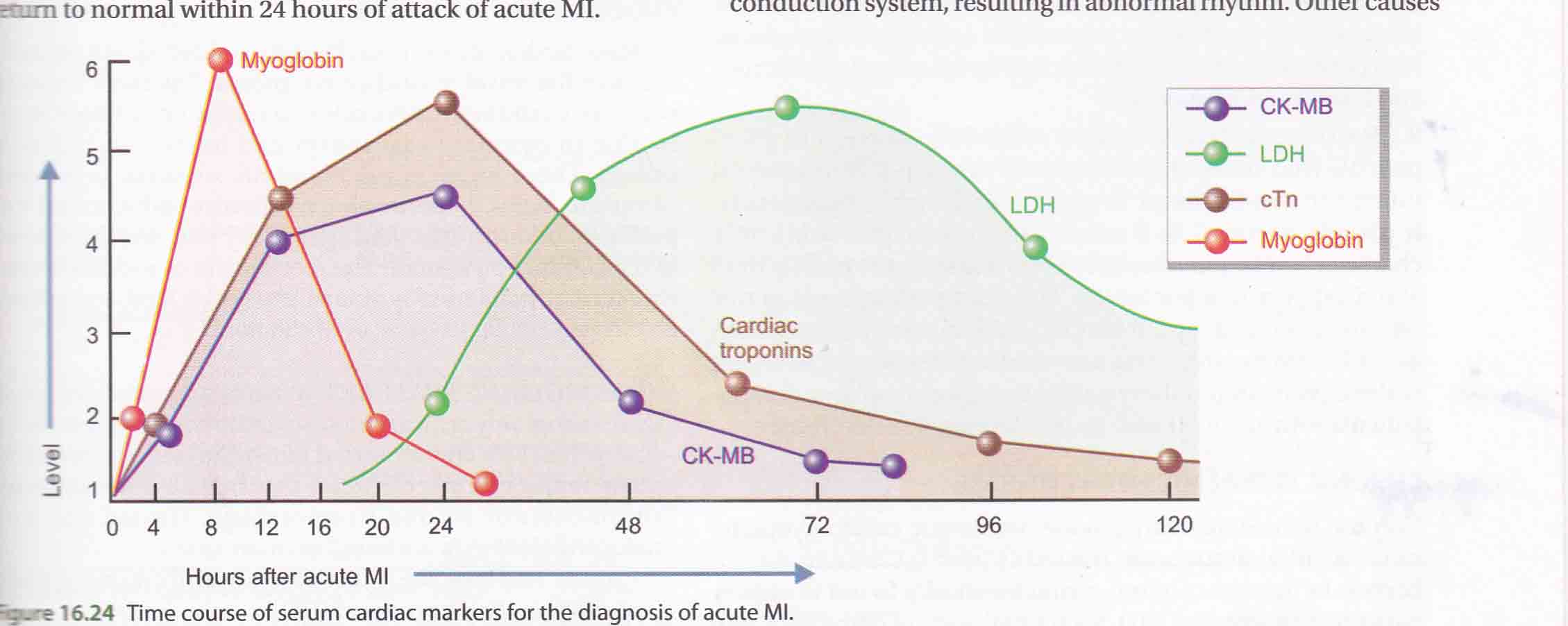 INVESTIGATIONS
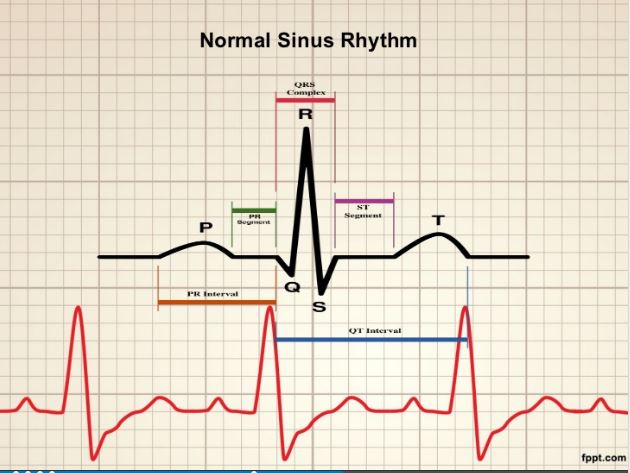 ECG – Electrocardiography
ST segment elevation
T wave inversion  
Appearance of wide deep Q waves
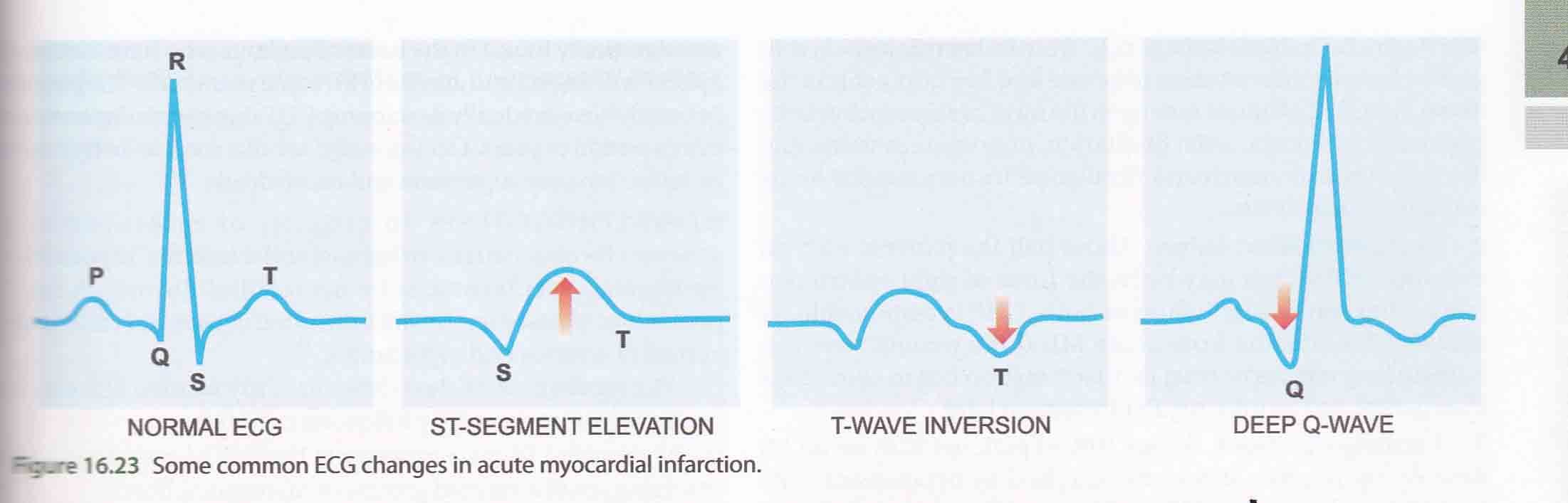 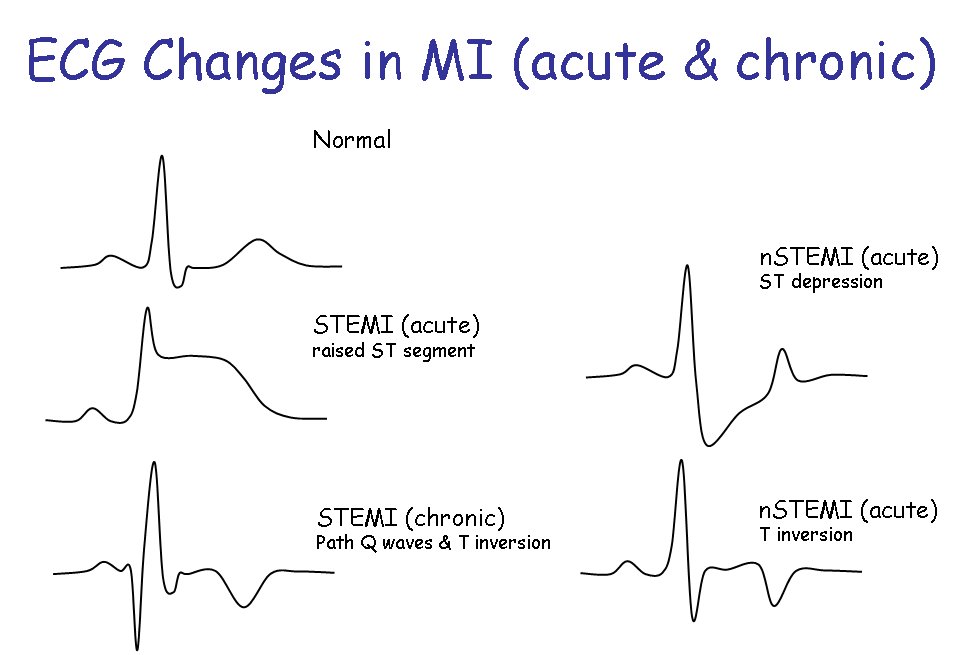 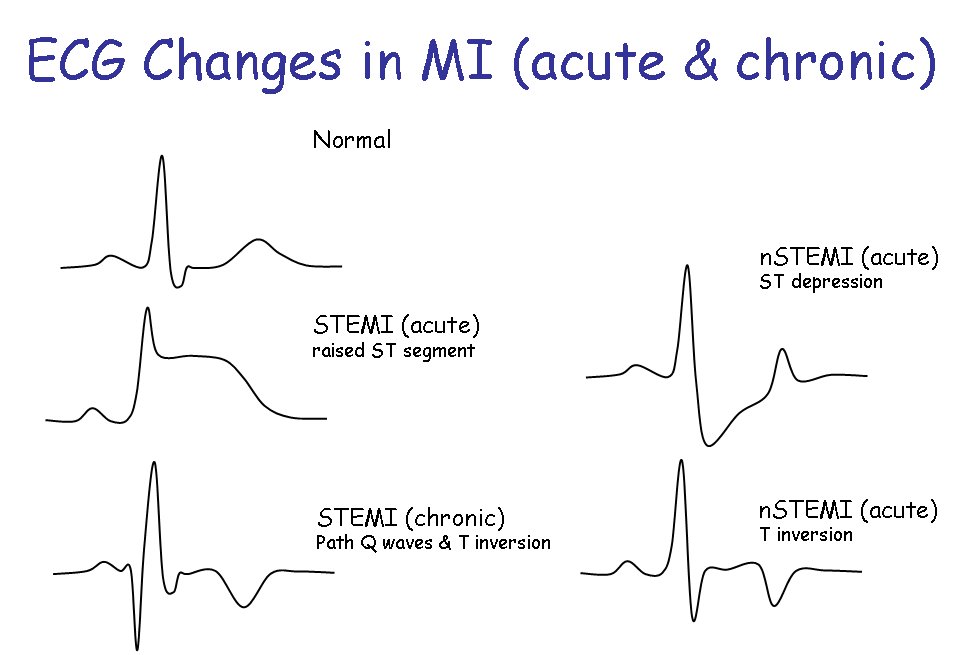 COMPLICATIONS
Arrhythmias
Congestive heart failure
Cardiogenic shock
Mural thrombosis & thromboemboli
Rupture
Cardiac aneurysm
Pericarditis
COMPLICATIONS
Arrhythmias
Most common complication

Occur due to ischaemic injury or irritation to the conduction system  abnormal rhythm

Sinus bradycardia, Atrial fibrillation, Heart block, Tachycardia, Ventricular Tachycardia, and Ventricular Fibrillation
COMPLICATIONS
Mural thrombus
Combination of local abnormality in contractility (causing stasis) and endocardial damage (creating thrombogenic surface) leads to mural thrombus.
Mural thrombi often form thromboemboli
May cause occlusion of the pulmonary, renal, mesenteric, splenic, pancreatic or cerebral arteries and cause infarcts there
COMPLICATIONS
Myocardial rupture
Occurs when there is transmural necrosis of ventricle
• Rupture of the ventricular free wall   hemopericardium and cardiac tamponade
• Rupture of the ventricular septum  acute VSD  left-to-right shunt
• Papillary muscle rupture  acute onset of severe mitral regurgitation
Risk factors -  >60 , first MI, large, transmural & anterior MI and preexisting hypertension
COMPLICATIONS
Ventricular aneurysm
Late complication of large transmural infarcts that undergo early expansion 
Thin scar tissue wall of an aneurysm paradoxically bulges during systole
Complications – mural thrombus, arrhythmias, and heart failure
COMPLICATIONS
Pericarditis
Fibrinous or fibrinohemorrhagic pericarditis due to myocardial inflammation
2-3 days post MI
Papillary muscle dysfunction- mitral valve incompetence
Infarct expansion
Progressive late heart failure (Chronic IHD)
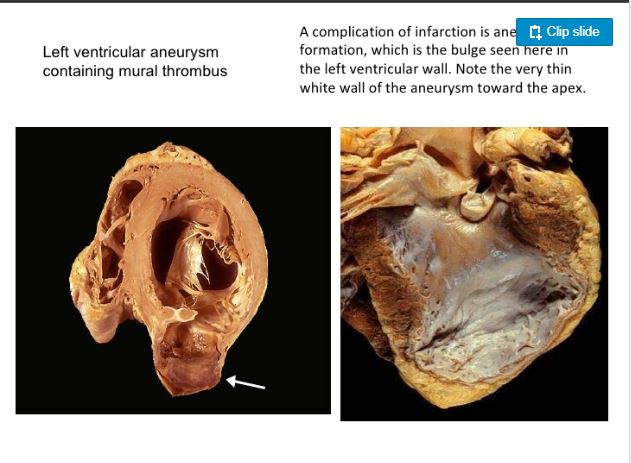 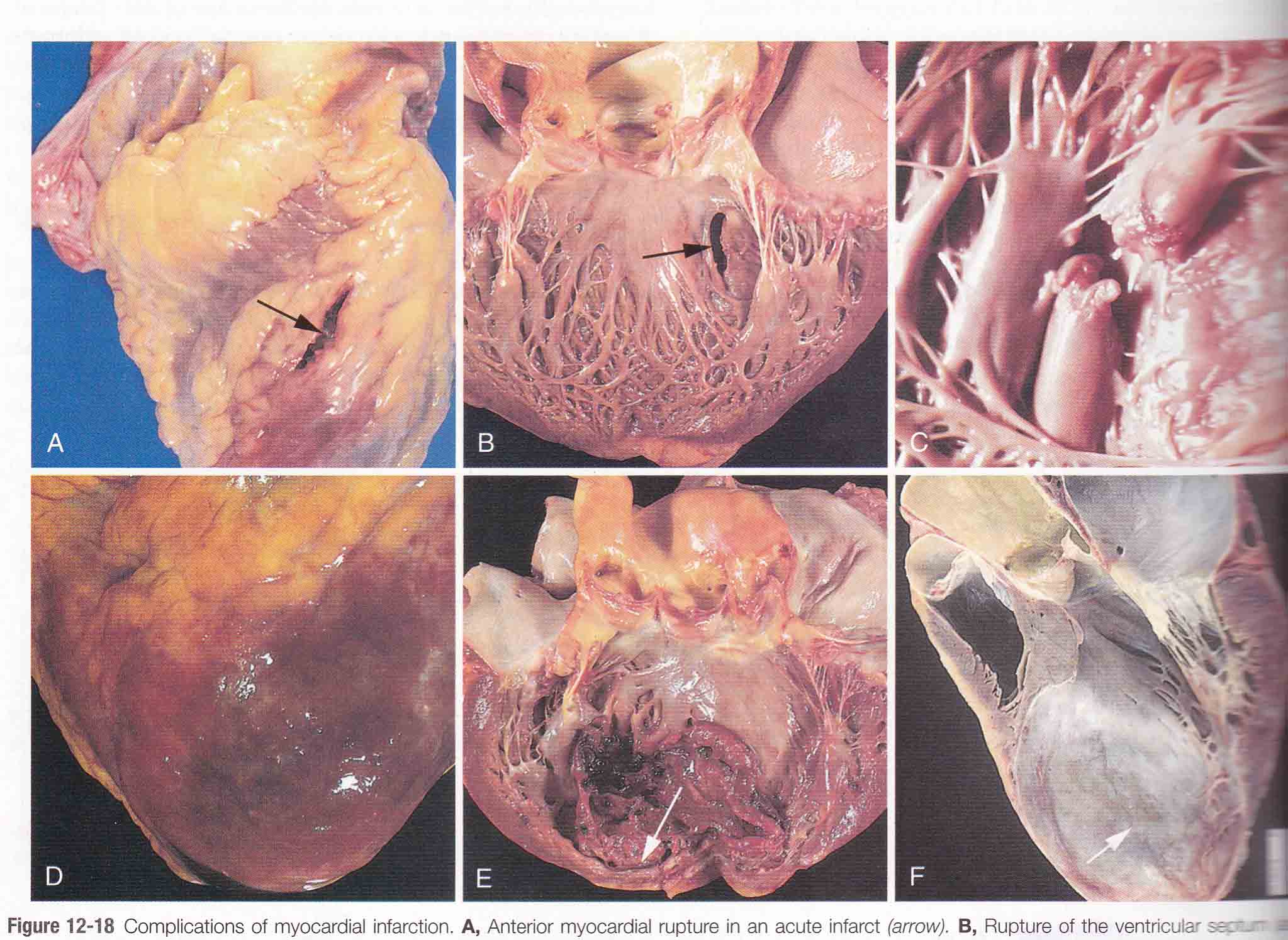 CHRONIC ISCHEMIC HEART DISEASE
Ischemic cardiomyopathy
Progressive ischemic myocardial damage/ inadequate compensation  progressive congestive heart failure
Usually post infarct due to decompensated hypertrophied uneffected myocardium
Morphology – cardiomegaly, LVH and dilation
Microscopy – myocardial hypertrophy and fibrosis
PREVIOUS QUESTIONS
A 59 year old man was admitted with history of chest pain of half an hour duration. Pain was in the precordial area with radiation in the left arm. Pain was severe in nature and was accompained by vomitting. ECG showed ST segment elevation with T wave inversion.
             a. what is the most likely diagnosis
              b. What biochemical investigations are useful in such a case
              c. What complications can occur
              d. What are the predisposing factors of this disease
PREVIOUS QUESTIONS
45 year old man was rushed to the hospital following sudden onset of an episode of crushing  substernal chest pain. He received advanced life support measures. His course was marked by intractable cardiogenic shock and he died 4 days later. At autopsy, a large transmural anterolateral area of coagulative necrosis was found in the anterolateral wall of left ventricle.
         a.       What is your diagnosis?
         b.      What microscopic findings are most likely to be present in this area?
         c.       What are the risk factors leading to this condition?
         d.      What are the complications of this disease?
THANK YOU